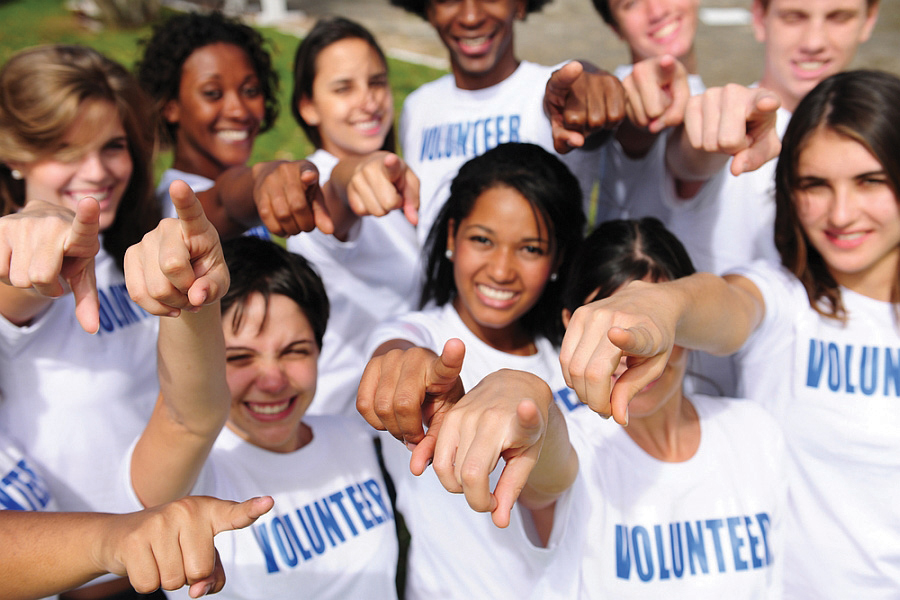 High Point Central
Service-Learning in Guilford County Schools
How does service-learning connect to the GCS Strategic Direction?
Prepare Students for the World: 
Build 21st-century schools that prepare students to compete in a global economy​
Invest in programs that provide students with the tools to perform 21st-century jobs​
Service-learning is an essential strategy in providing a rigorous and relevant curriculum which will prepare students to succeed in the 21st century. 21st Century Skills and the Connection to Service-Learning, https://dpi.wi.gov/sites/default/files/imce/service-learning/pdf/21cent-intro.pdf
Using the skills and knowledge gained from the core curriculum in carrying out service-learning projects joins the vision for 21st century learning by calling upon students to look deeper, reach higher, and grow as individuals and contributing.  21st Century Skills and the Connection to Service-Learning, https://dpi.wi.gov/sites/default/files/imce/service-learning/pdf/21cent-intro.pdf
Service-Learning Standards for Quality Practice
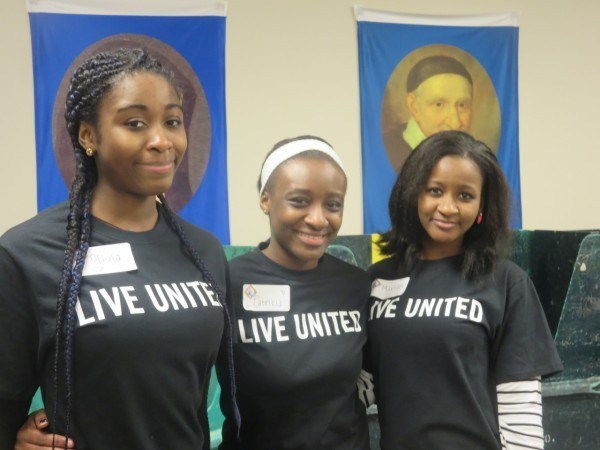 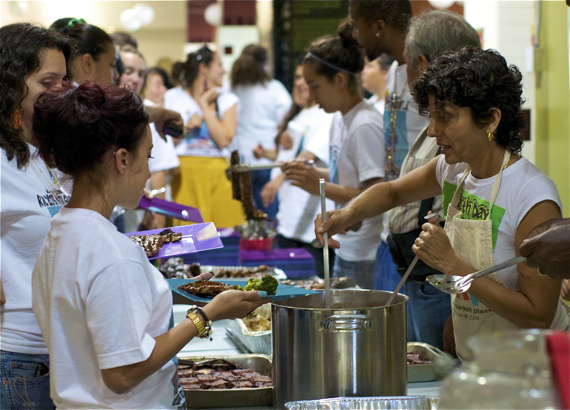 Service-Learning (SL) is a way of teaching and learning that connects the classroom with meaningful community and civic engagement.
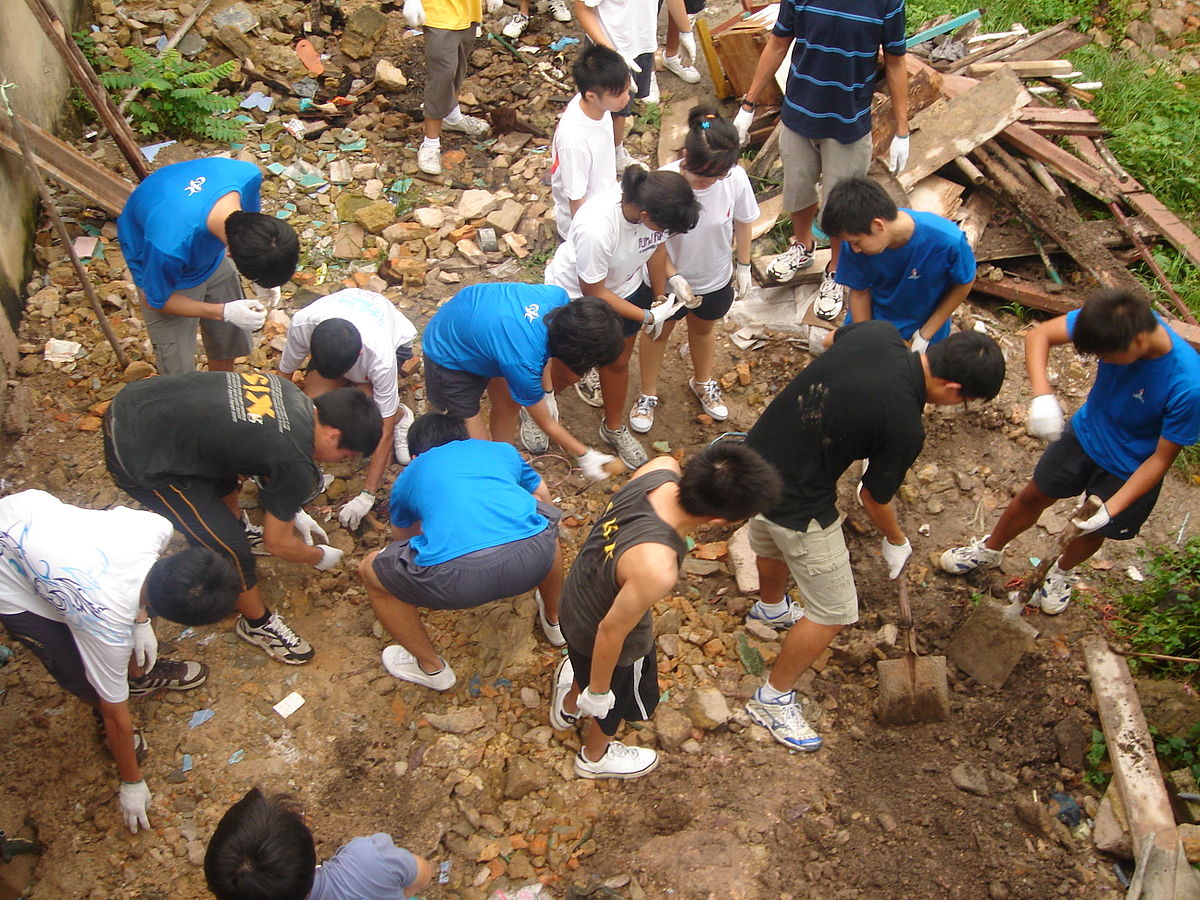 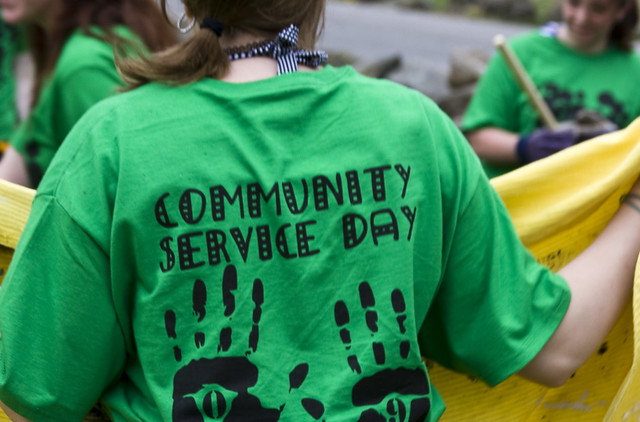 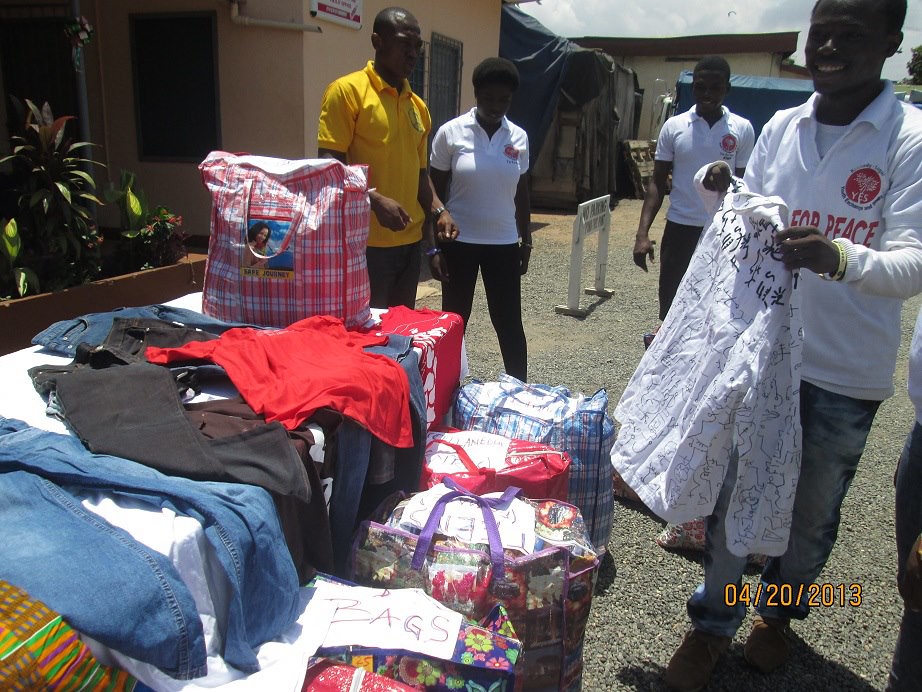 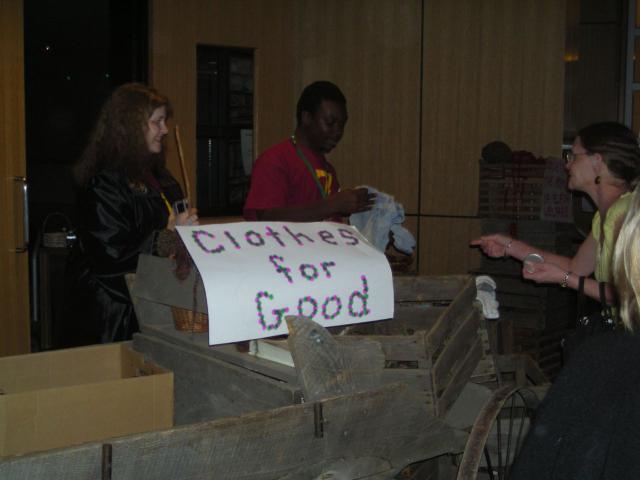 Student Roles for Successful Service-Learning
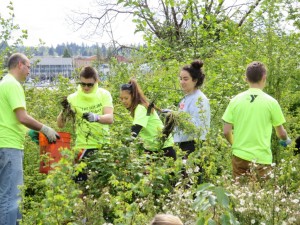 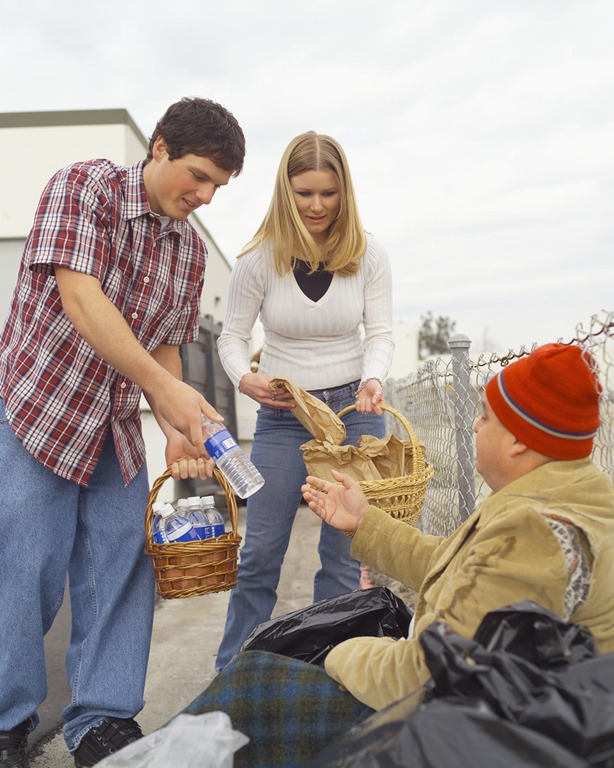 Examples: Types of Service Experiences
Public
Policy
Apprentice
Problem
Solving
Product
or 
Performance
Teach 
Others
Could the youth’s learning be applied to solve a real concern
 in the community?
Could the youth research a public policy issue and make recommendations to public officials?
Could the youth craft a product or performance to benefit others?
Could the youth teach what he/she is learning to benefit others?
Could the youth apprentice / volunteer in a local non-profit?
l
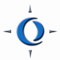 Compass Institute
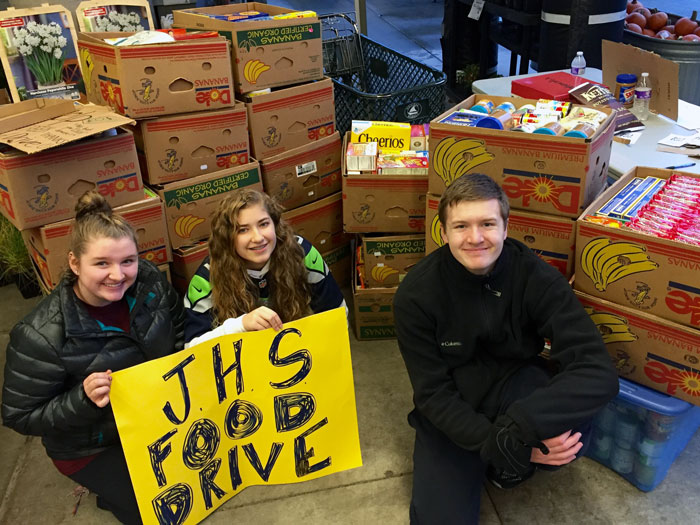 What are the benefits of Service-Learning for Students?
Prepare for a Changing World
Learn the Importance of Collaboration & Teamwork
Develop Critical Thinking Skills and Innovative Ideas
Become Creative Problem Solvers
Develop Global Awareness
Connect with people while developing skills
CHARACTER DEVELOPMENT
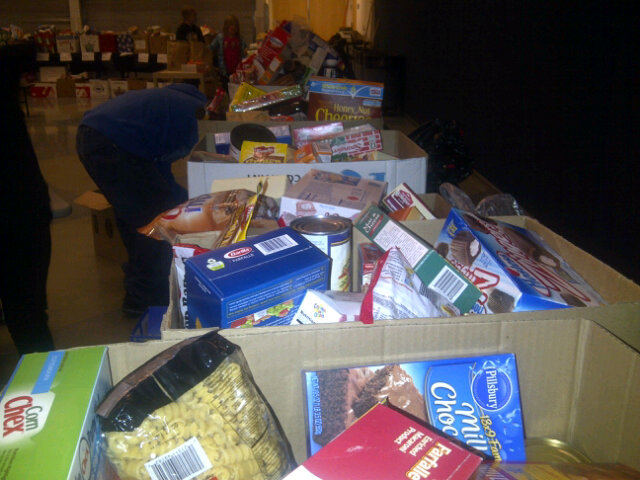 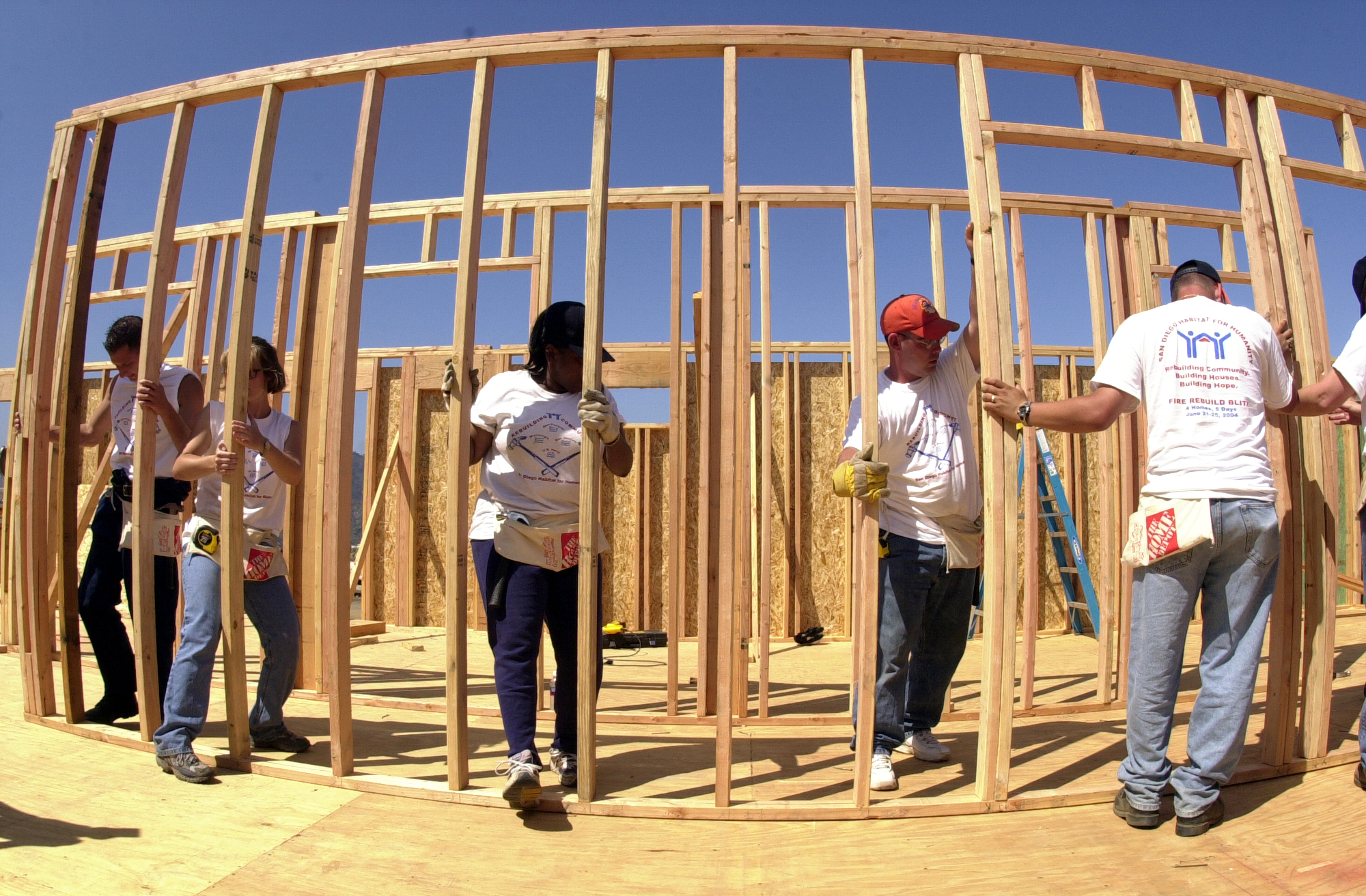 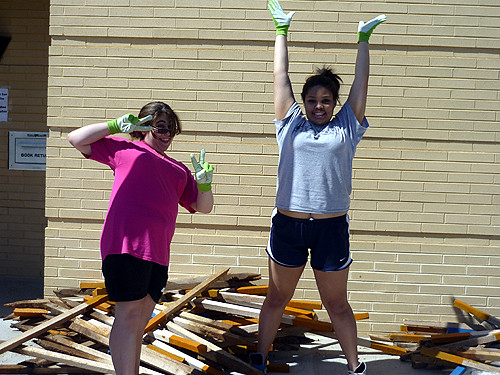 Service-Learning 4-Year Plan
*These guidelines do not apply to 
  OCS/Adaptive Students
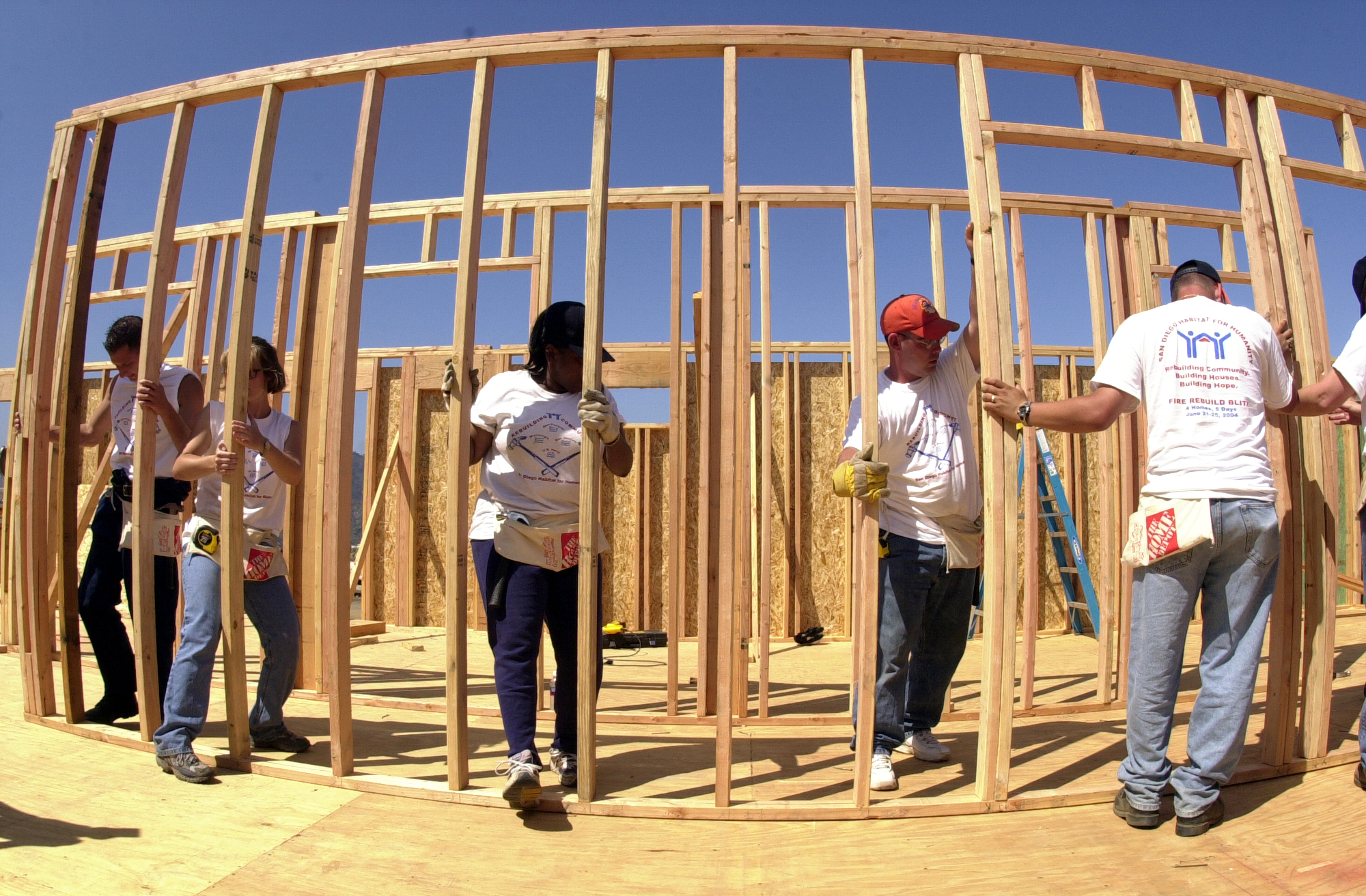 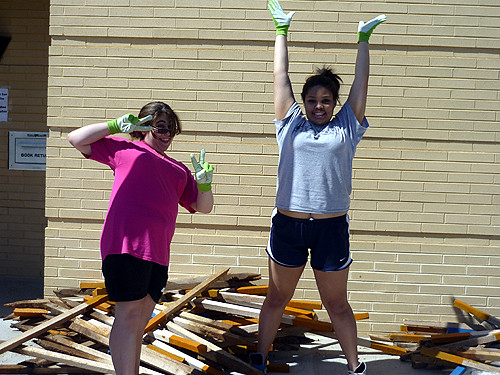 Service-Learning Recognitions
*These guidelines do not apply to 
  OCS/Adaptive Students
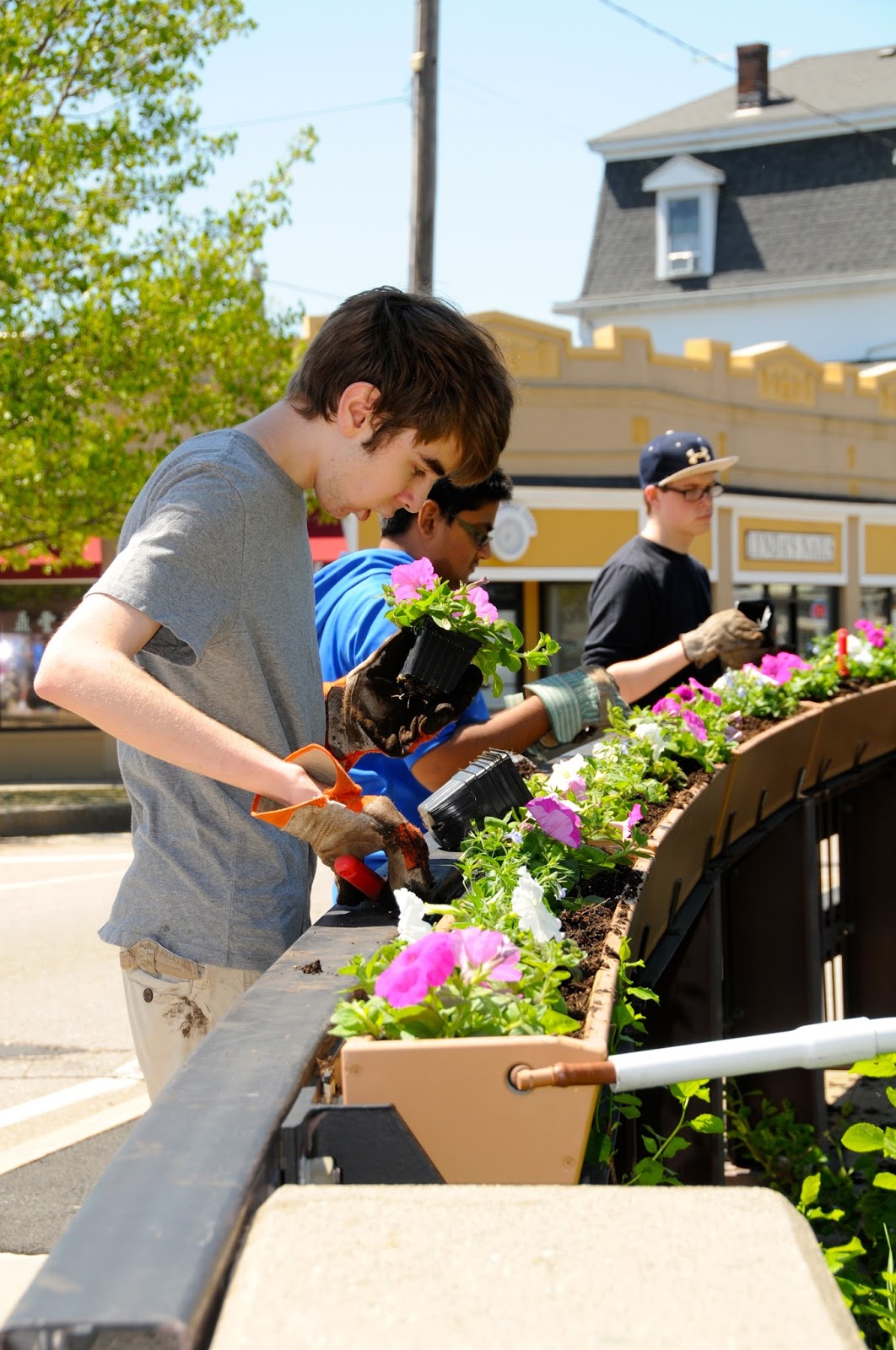 2 Paths…
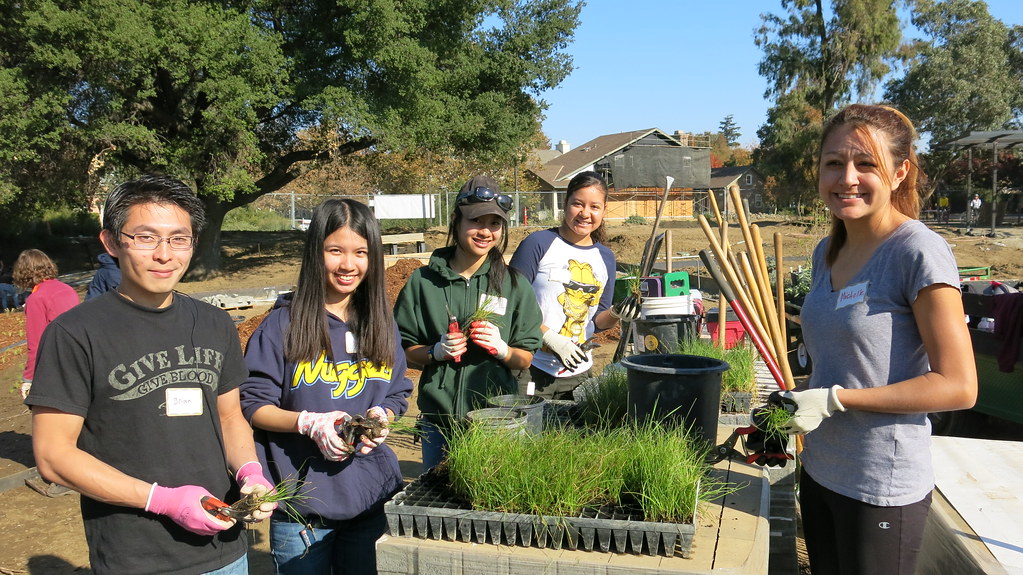 Checklist for an Independent Project with a Non-Profit Agency
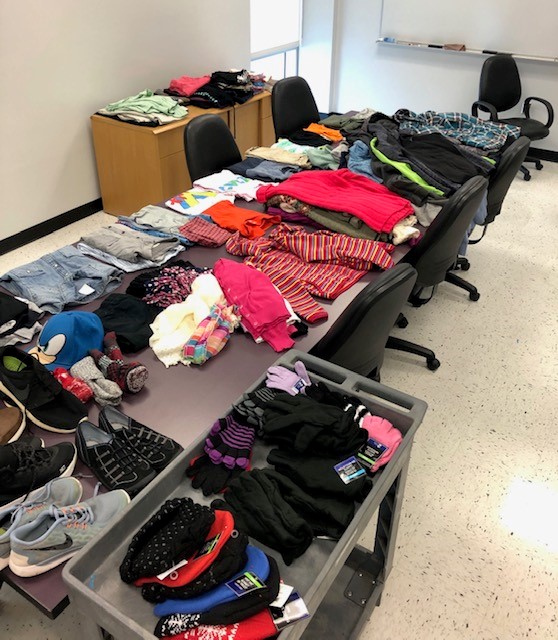 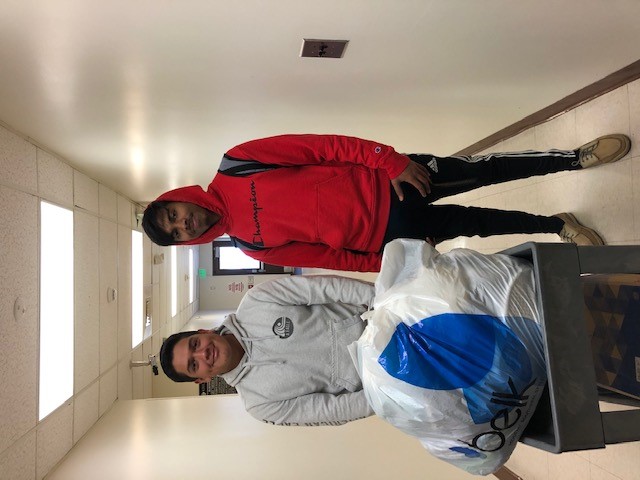 Complete the Service-Learning Approval form online
Link can be found on HPC website: Student Services – Service Learning
High Point Central Service Learning Approval Form (office.com)
Receive confirmation of approval of the project 
Enter hours in x2vol.com
Important Details…
Hours must be submitted within the semester that they are completed. Hours completed from June-December must be entered into x2vol by end of December. Hours completed from January-May must be entered by the end of May. 

SL Approval Forms must be submitted within the semester that service is started with the organization and should be submitted prior to beginning service.
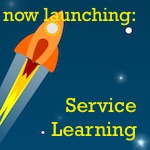 Service-Learning Youth Council
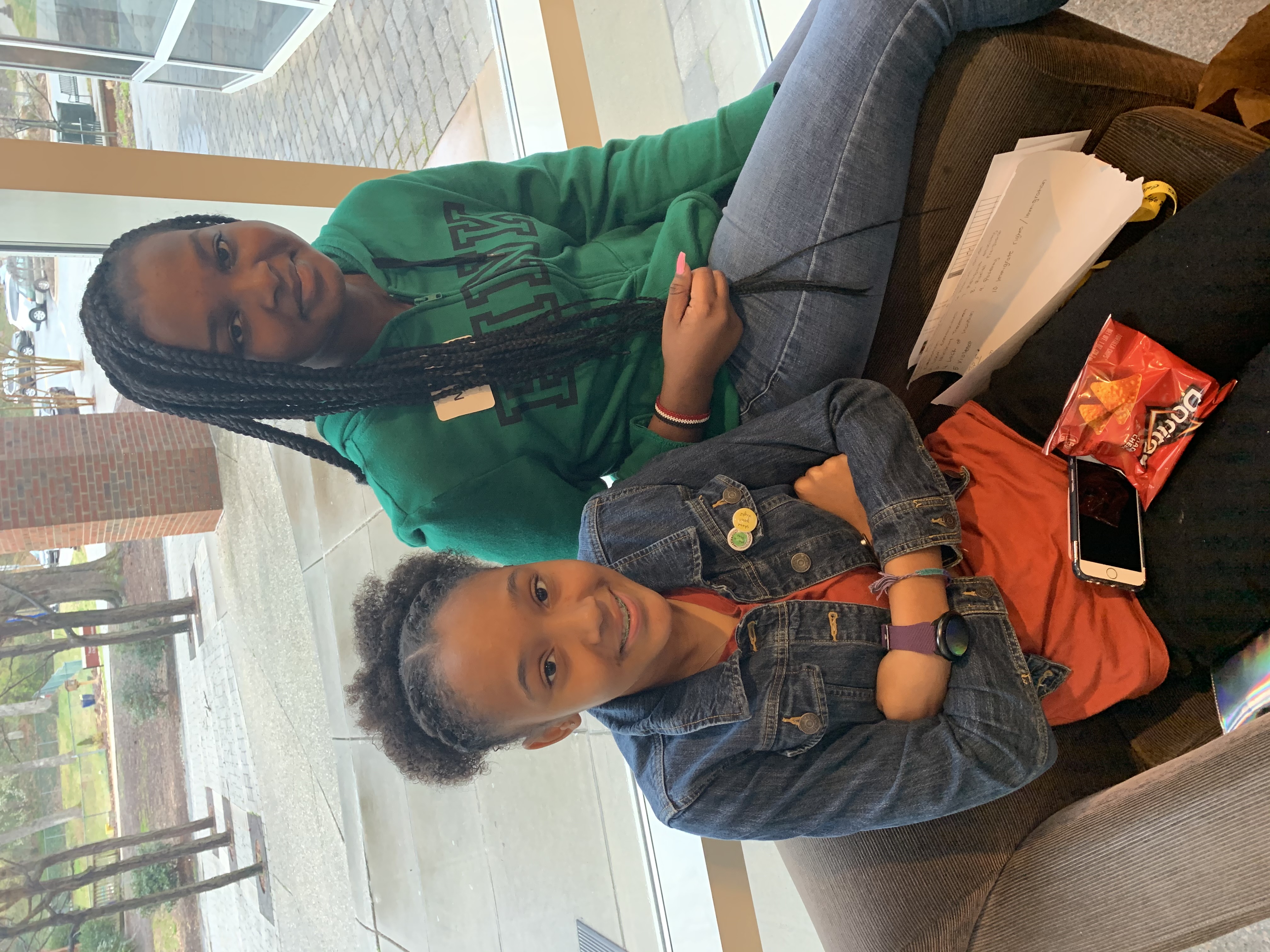 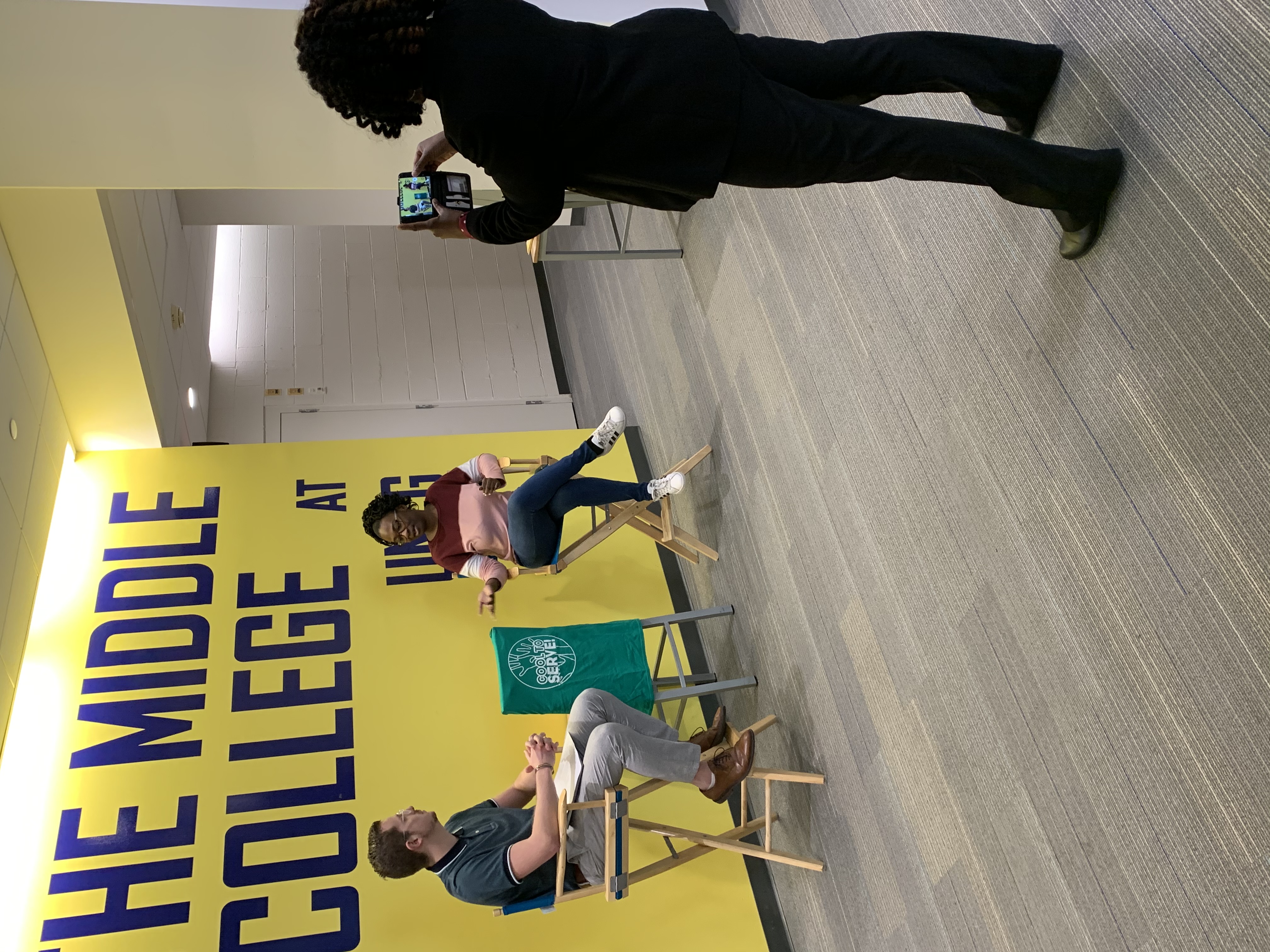 Thank you!!